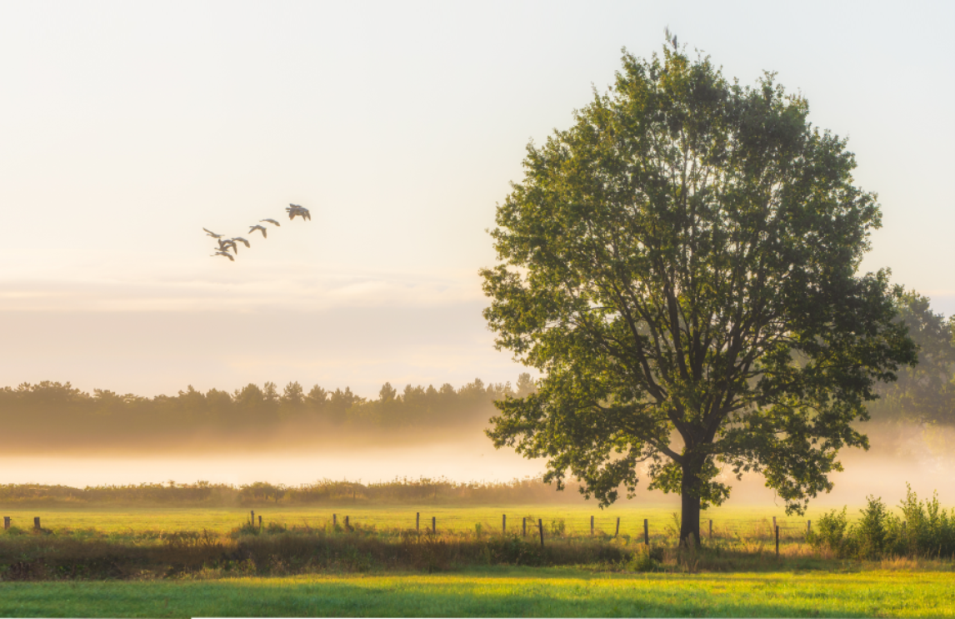 Geros agrarinės ir aplinkosaugos žemės būklės standartai​
(GAAB)​​
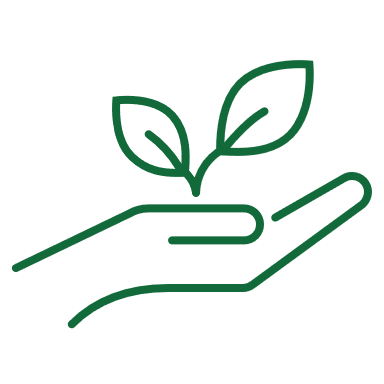 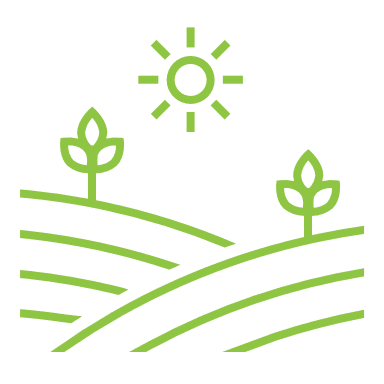 Svarbu!

Pieva, penkerius metus iš eilės toje pačioje vietoje deklaruojama kodu GPŽ tampa daugiamete pieva nepaisant jos dalyvavimo sėjomainoje. 

Detali daugiamečių pievų atkūrimo tvarka tvirtinama atskiru ministro įsakymu.
Daugiamečių pievų apsauga​
Pagrindinės sąlygos:​
 leidžiamas ne didesnis nei 5 proc. ploto sumažėjimas lyginant su 2018 m.​ 
 2018 m. referencinis rodiklis yra 25,83 % arba 746 079 ha daugiamečių pievų
 pareiškėjams, kuriems (galimai) buvo nustatyta prievolė per metus atstatyti daugiametes pievas, tačiau jie to nepadarė taikomos sankcijos

Daugiamečių pievų atkūrimo reikalavimas netaikomas, jei: 
daugiametės pievos buvo pakeistos į kitus žemės plotus, nepatenkančius į bl1 bloką (namų valda, komercinės, visuomeninės paskirties žemė); 
valstybės nuosavybėn paimta žemė, kuri panaudota viešajam interesui ar visuomeniniais tikslais; 
daugiametės pievos apsodinamos mišku (išskyrus trumpos rotacijos želdinius, kalėdines eglutes ar energetinius medžius).
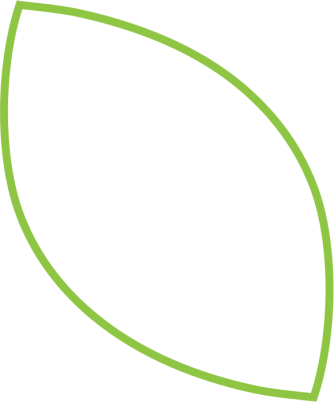 GAAB 1​
[Speaker Notes: Regl. 2021/2115 4 straipsnis
BŽŪP strateginiuose planuose apibrėžtini terminai ir sąlygos
2.   Terminas „žemės ūkio veikla“ nustatomas taip, kad būtų galima prisidėti prie privačiųjų ir viešųjų gėrybių teikimo vienu arba abiem iš toliau nurodytų būdų:
a)
žemės ūkio produktų gamyba, kuri apima tokius veiksmus kaip gyvūnų auginimas arba žemės dirbimas, be kita ko durpininkystės būdu, kai žemės ūkio produktai yra SESV I priede išvardyti produktai, išskyrus žvejybos produktus, taip pat medvilnė ir trumpos rotacijos želdiniai;
b) žemės ūkio paskirties žemės laikymas tokios būklės, kad ji būtų tinkama ganyti arba dirbti be jokios parengiamosios veiklos, kurią vykdant nebūtų apsiribota įprastais žemės ūkio metodais ir mechanizmais.]
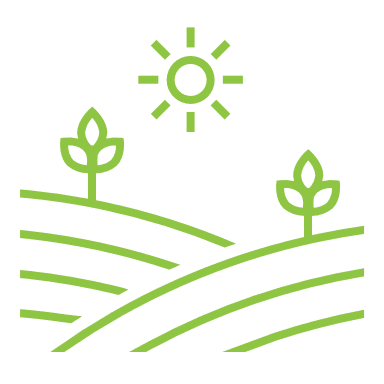 Šlapynių ir durpžemių apsauga ​
Nustatytuose šlapynių ir durpžemių plotuose, kurie patenka į pareiškėjo deklaruojamus plotus draudžiama:​
 šlapynių ir durpžemių plotus sausinti. Naujų drenažo sistemų įrengimas draudžiamas, tačiau senų sistemų remontas ir rekonstravimas galimas, tik jei tai nepakenks durpžemių aplinkosauginei būklei​
 deginti durpžemių plotus​
 durpžemių plotuose draudžiamas arimas​

Jeigu durpžemių plotai lauke yra mažesni nei 10%, bet ne daugiau kaip 1 ha, sankcija netaikoma​
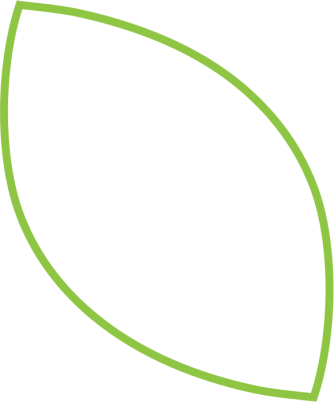 GAAB 2
taikoma nuo 2024 m.​
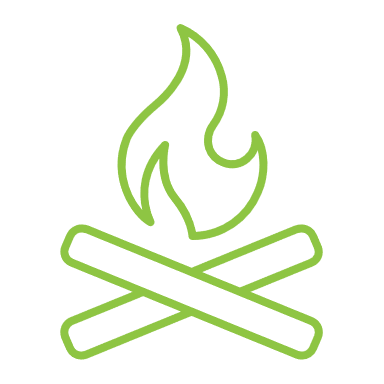 Draudimas deginti ražienas​
Pagrindinė sąlyga:​
Ražienos negali būti deginamos, išskyrus atvejus, numatytus Aplinkos apsaugos reikalavimuose deginant sausą žolę, nendres, šiaudus bei laukininkystės ir daržininkystės atliekas​
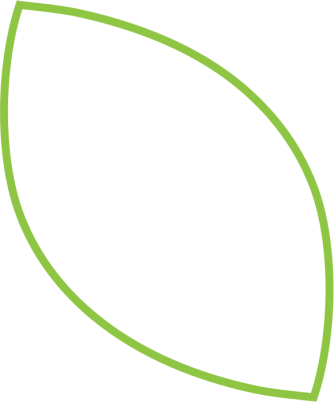 GAAB 3​
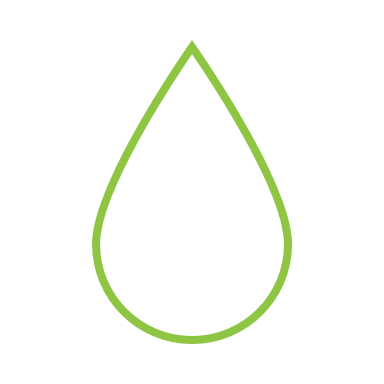 Svarbu!

GAAB 4 susideda iš dviejų skirtingų reikalavimų
Paviršinių vandens telkinių apsauga​
Pagrindinės 1-ojo reikalavimo sąlygos:​
 pareiškėjams draudžiama dirbti žemę ir paskleisti mineralines trąšas, augalų apsaugos produktus, mėšlą ir (ar) srutas vandens telkinių pakrančių apsaugos juostose, pažymėtose Paviršinio vandens telkinių apsaugos pakrančių apsaugos juostų sluoksnyje. ​
 mažiausias vandens telkinių pakrančių apsaugos juostos plotis privalo būti 3 m.​
 paviršinio vandens telkinių apsaugos pakrančių apsaugos juostose leidžiama ganyti ir mulčiuoti​
Nuo 2023 m. sausio 1 d, įsigalios naujas Paviršinių vandens telkinių apsaugos zonų ir pakrančių apsaugos juostų nustatymo tvarkos aprašas.

Pagrindinės 2-ojo reikalavimo sąlygos (nesusijęs su reglamento nuostatomis):​
 nuo 2024 m. prie melioracijos griovių, nuo griovio šlaito viršaus, privalo būti paliekamos min. 3 m. pločio palaukės su žoline danga. Netaikoma ekologiniams ūkiams.
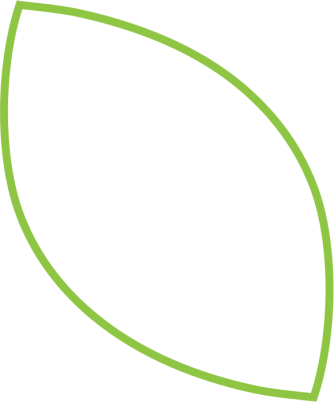 GAAB 4​
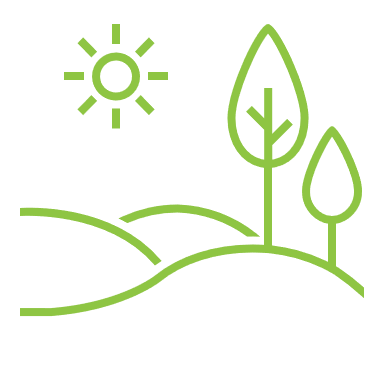 Erozijai jautrių teritorijų (šlaitų) apsauga ​​
Erozijai jautriose teritorijose (šlaitų, statesnių nei 12 proc. sluoksnis) privaloma:​
 neauginti bulvių, pašarinių ir cukrinių runkelių, kitų šakniavaisių ir šakniagumbių​
 laikotarpiu nuo lapkričio 15 d. iki kovo 1 d. užtikrinti bent minimalią žolinių augalų augmeniją, arba palikti ražienų laukus per žiemą arba kitas augalų liekanas. Ražienų ar augalų liekanų dirbimas minimu laikotarpiu yra draudžiamas​
 vaismedžių ir vaiskrūmių plotuose ir jų tarpueiliuose draudžiamas žemės dirbimas ir purenimas​
  taikyti dirbimo skersai šlaito technologiją​
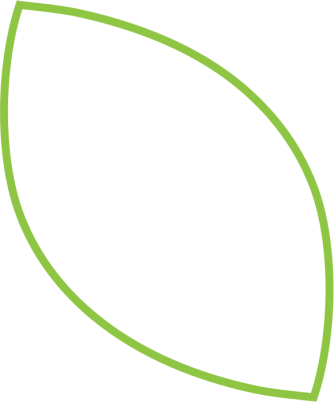 GAAB 5​
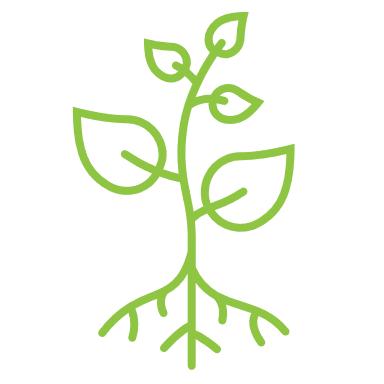 Dirvos apsauga jautriausiu periodu​
Pagrindinės sąlygos:​
Kiekvienais metais gruodžio 1 d. - kovo 15 d.:​
 pareiškėjams deklaruojantiems iki 50 ha taikomas reikalavimas, kuomet ne mažesniame nei 50 proc. pareiškėjo deklaruotame ariamosios žemės plote, sodų ir uogynų plote turi būti užtikrinama minimali danga​
 pareiškėjams deklaruojantiems daugiau nei 50 ha taikomas reikalavimas, kuomet ne mažesniame nei 65 proc. pareiškėjo deklaruotame ariamosios žemės plote, sodų ir uogynų plote turi būti užtikrinama minimali danga​
​
 Žemės dirbimas deklaruotuose plotuose su augaline danga ar augalų liekanomis nurodytu laikotarpiu yra draudžiamas​
 Juodąjį pūdymą iki kiekvienų metų spalio 1 d. būtina apsėti arba apsodinti žemės ūkio augalais Juodojo pūdymo apsėjimo reikalavimas netaikomas daugiamečių sodų plotuose​
Sodų ir uogynų plotuose, kurie einamaisiais metais yra įveisiami arba atnaujinami netaikomas aukščiau išdėstytas dangos reikalavimas.
 Aukščiau išdėstytas minimalus dirvos dangos reikalavimas neprivalomas po daržovių, bulvių ir runkelių
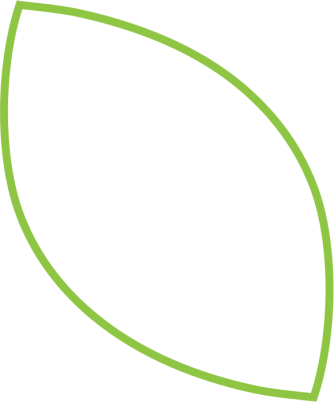 GAAB 6​
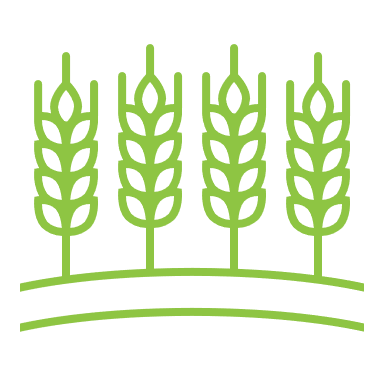 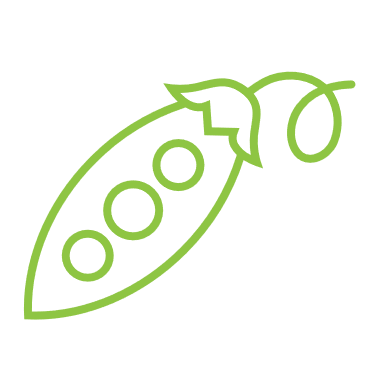 Svarbu!

Posėlis po kukurūzų nėra tinkamiausia alternatyva Lietuvoje, tačiau kukurūzams taikomos vienodos išimtys daugelyje ES šalių (ES, LV, PL), kitokių išimčių EK nesuteikė.
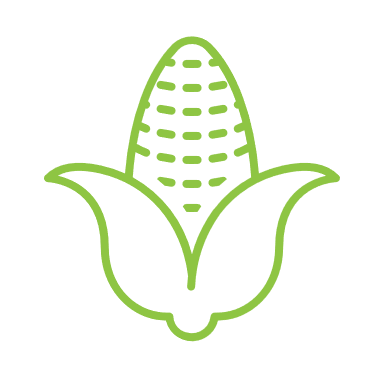 Augalų kaita ​​​
Numatytos pagrindinės sąlygos:​
tas pats pasėlis negali būti auginamas ilgiau nei vieneri metai tame pačiame lauke, t. y. kitais metais po einamųjų metų turi būti auginamas kitas pasėlis nei einamaisiais metais;​
tas pats pasėlis gali būti auginamas ir dvejus metus iš eilės (atsėliavimas) tame pačiame lauke su sąlyga, kad pirmaisiais metais tame pačiame plote bus auginami ir posėliniai augalai. Po pagrindinės kultūros derliaus nuėmimo privaloma pasėti posėlį, kuris turi būti nepertraukiamai išlaikomas dirvoje bent 6 savaites;​
kukurūzus pareiškėjas gali auginti ilgiau nei trejus metus tame pačiame lauke su sąlyga, kad jo laikomų ūkinių gyvūnų santykis (SG/ha lyginant su bendru deklaruotu plotu) yra didesnis negu 0,3 arba jeigu pareiškėjas yra registruotas kaip pašarų augintojas pašarų registre, gaminantis tiekiantis rinkai augalininkystės produktus ir galintis pateiktis to įrodymus. Be to, būtina užtikrinti, bent vieną iš šių sąlygų:
kiekvienais metais, po kukurūzų derliaus nuėmimo iki sekančių metų kukurūzų sėjos, užtikrinti, kad dirva būtų padengta tarpiniais augalais (įsėliniai, posėliniai, žieminiai tarpiniai pasėliai)
arba
kiekvienais metais užtikrinti, kad valdoje pasikeitė bent 35 proc. ariamosios žemės plote auginamų augalų, lyginant su praėjusiais metais. Plotai, kuriuose per pastaruosius trejus metus pasėlis nebuvo pakeistas, ketvirtaisiais metais turi būti naudojami kitiems augalams auginti. Tarpiniai pasėliai minimi pirmoje sąlygoje gali būti traktuojami kaip pasėlio pakeitimas.

​Netaikoma ūkiams, kurie deklaruoja iki 10 ha ariamosios žemės
Šis standartas netaikomas plotuose, kuriuose auginami daugiamečiai sodiniai (uogynai įskaitytinai)
Sertifikuoti ekologiniai ūkiai ​laikomi atitinkančiais šį GAAB standartą (tačiau jiems taikomi augalų kaitos reikalavimai, nustatyti Ekologinio žemės ūkio taisyklėse, patvirtintose žemės ūkio ministro 2000 m. gruodžio 28 d. įsakymu Nr. 375)
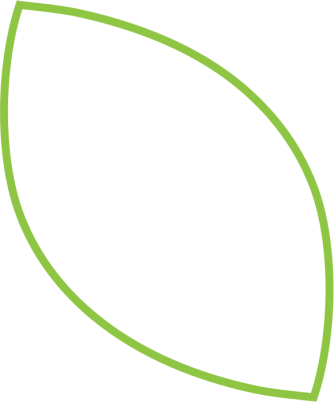 GAAB 7
Išimtis 2023 m.​
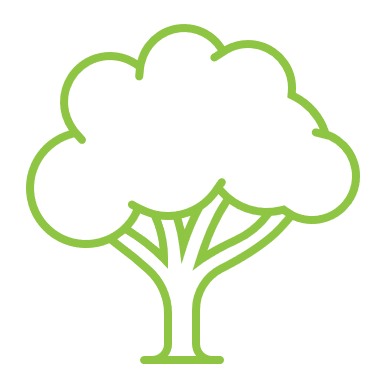 Biologinė įvairovė ir kraštovaizdis ​
Pareiškėjas, siekdamas atitikti šį reikalavimą kiekvienais metais turi pasirinkti vieną iš žemiau išvardintų alternatyvų:​
 Alternatyva Nr. 1 – pareiškėjai ne mažiau nei 4 proc. savo deklaruojamos ariamosios žemės gali skirti kraštovaizdžio elementams ir / arba žaliajam pūdymui.​
 Alternatyva Nr. 2 – pareiškėjai ne mažiau 7 proc. savo deklaruojamos ariamosios žemės gali skirti tarpiniams augalams arba azotą fiksuojantiems augalams su sąlyga, kad 3 proc. iš šių 7 proc. sudarys kraštovaizdžio elementai.​

Pareiškėjams draudžiama sunaikinti jų valdose esančius miškelius ir tvenkinius bei kūdras, kurie yra išskirti kaip kraštovaizdžio elementai EASV sluoksnyje. ​

Svarbu pažymėti, kad:​
 plotuose, patenkančiuose į Paukščiams svarbių teritorijų sluoksnį, draudžiama kirsti ir genėti medžius ir gyvatvores paukščių jauniklių perėjimo ir augimo metu, t. y. nuo kovo 1 d. iki rugpjūčio 1 d.​
 derliaus nuėmimas ir ganymas alternatyvai Nr. 1 arba Nr. 2 skirtuose plotuose draudžiamas
 tarpinių pasėlių ploto perskaičiavimo koeficientas yra 0,3, t. y. 1 m2 atitinka 0,3 m2 užskaitos ploto​
 tarpinių pasėlių ir azotą fiksuojančių augalų plotuose draudžiama naudoti augalų apsaugos produktus​
 valdoje esančius kraštovaizdžio elementus (medžių giraitės, tvenkiniai) privaloma išlaikyti​
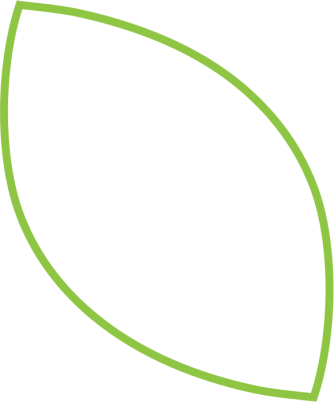 GAAB 8
Išimtis 2023 m.​
Šis standartas netaikomas pareiškėjams deklaruojantiems mažiau nei 10 ha ariamosios Žemės, jeigu daugiau kaip 75 proc. ūkio  ariamosios žemės naudojama žolei ar žoliniams pašarams auginti, pūdymui palikta žemė arba yra naudojama ankštiniams augalams auginti, arba naudojama keliais minėtais tikslais, jeigu daugiau kaip 75 proc. reikalavimus atitinkančios žemės ūkio paskirties žemės yra daugiametės pievos, yra naudojama žolei ar kitiems žoliniams pašarams auginti arba naudojama keliais minėtais tikslais, deklaruojantiems daugiamečius augalus.​
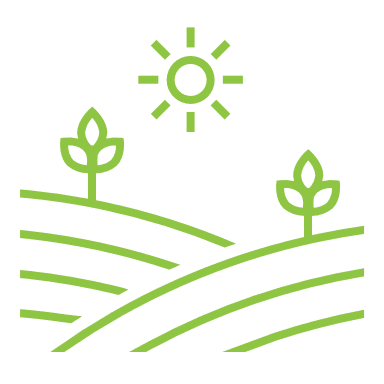 Aplinkos atžvilgiu jautrių daugiamečių pievų apsauga​​​
Pagrindinė sąlyga:​
Aplinkosaugos atžvilgiu pažeidžiamas daugiametes ganyklas arba pievas, t. y. patenkančias į pievų ir joms artimų buveinių, pelkių ir medžiais apaugusių natūralių buveinių teritoriją „Natura 2000“, draudžiama arti ar jose vykdyti ne žemės ūkio veiklą. Tokias pievas galima atnaujinti – suarti ir atsėti, jeigu tai leidžiama gamtotvarkos plane. Detalesnės gamtotvarkos priemonės (galimas pievų atnaujinimas, atsėjimas) pateikiamos saugomų teritorijų įstatyme bei Aplinkos ministerijos ir Valstybinės saugomų teritorijų tarnybos strateginio planavimo dokumentuose. Pievų atnaujinimas ir atsėjimas gali būti vykdomas tik gavus kompetentingos gamtos apsaugos institucijos sutikimą.​
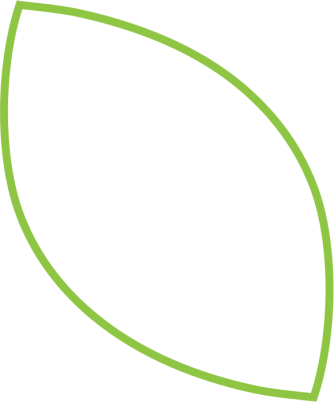 GAAB 9​